Chapter 28
Progressivism and the Republican Roosevelt (And Taft from Cincinnati!!!)
Progressivism
What is it?
Individuals that “waged war on many evils, notably monopoly, corruption, inefficiency, and social injustice.”
Reform movements went back to the Greenbacks of 1870s and Populists of 1890s
Popular writers
Henry Demarest Lloyd: Wealth Against Commonwealth (against Standard Oil Company)
Jacob Riis: How the Other Half Lives (slum houses in NYC)
Crusaders against social injustice: Jane Addams
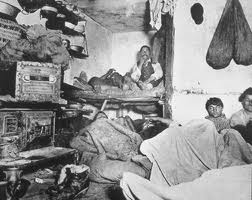 Shame on you slumlords!
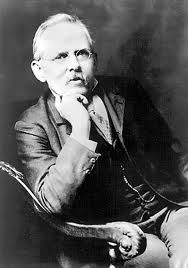 Racking the Muck with Muckrakers
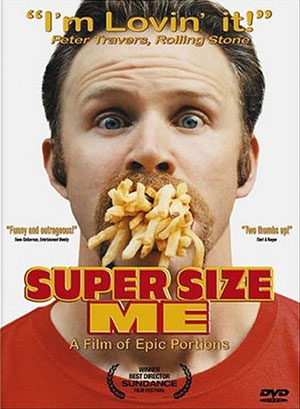 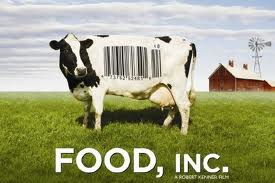 Who were muckrakers?
Journalists who attempted to expose evils of society (government, food, trusts, etc.)
Popular Muckrakers: (KNOW THESE!!!)
Lincoln Steffens: The Shame of the Cities
Ida M. Tarbell: published devastating expose about Standard Oil Company
Upton Sinclair: The Jungle
David G. Phillips: “The Treason of the Senate”
Who are modern day Muckrakers?
Political Progressivism
You are totally RECALLED! I am the GOVERNATOR Now!! Get it? Total Recall? HAHAHAHA!
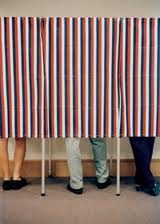 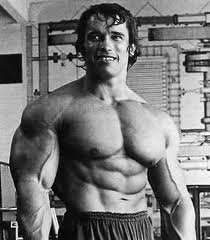 Progressive reformers were mostly middle class men and women
2 goals of progressives:
Use government power to curb trusts 
Limit socialist threat by improving common person’s conditions of life and labor
Progressives wanted:
Initiative: voters could vote on legislation 
Referendum: final approval of laws would be approved by voters
Recall: voters could remove elected officials
Secret Australian Ballot: No one would see who a voter would vote for
Direct election of US Senators: instead of state legislatures, seen in 17th amendment
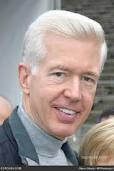 Progressivism in the Cities and States
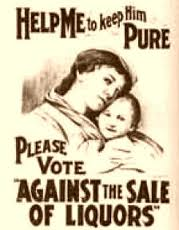 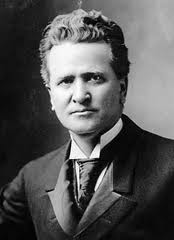 You are bad RR’s. Bad!
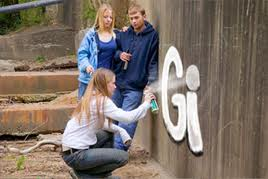 Progressives upset with corruption and living conditions
Common progressive attacks in cities:
Slumlords
Prostitutes
Juvenile delinquency
Later Alcohol
***Wisconsin Governor Robert LaFollette***
Tackled RR and lumber “interests”
Regulated public utilities
Inspired other states to follow
Progressive Women
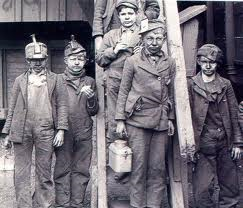 Large part of movement; going back to settlement houses (most famous???)
Challenged issue of “separate spheres”: 
Women belong in the home
“Republican Motherhood”
Most progressive women drawn to “maternal” issues:
Keeping children out of mills and sweatshops
Child labor was most successful reform of Progressive Era
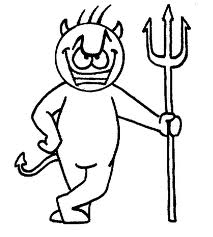 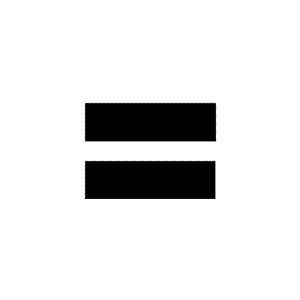 Florence Kelly:
Became chief factory inspector in IL
Founded National Consumers League: wanted laws to safeguard women and children in workplace
From Hull House in Chicago
Muller v. Oregon:
Supreme Court accepted constitutionality of laws protecting women workers on grounds of women having weaker bodies; restricted women to 10-hour work day
Lochner vs. New York:
Invalidated NYS law establishing a 10 hour workday for bakers
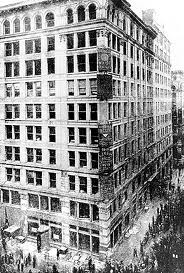 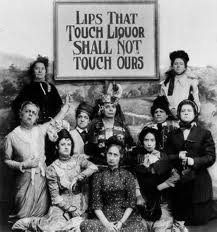 Workplace Disaster and Temperance
Triangle Shirtwaist Factory Fire
Mostly women and immigrants
10 story building
Doors locked from outside, smoking around gas engines, narrow hallways
146 workers died during fire in NYC
Temperance and Prohibition:
Woman’s Christian Temperance Union (WCTU)
Many dry laws were passed 
Led to conflict between immigrants and Natives. Why?
TR’s Square Deal for Labor
I’m the first president to ever side AGAINST owners in a labor dispute. Please know this.
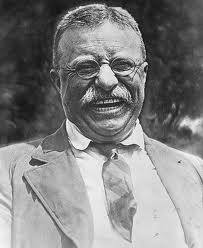 Square Deal: (Think 3 C’s)
Control of corporations
Consumer protection
Conservation of natural resources
Anthracite Coal Mines in PA:
When workers went on strike, TR threatened to seize mine unless owners negotiated
Department of Commerce and Labor:
Settle disputes between owners and workers
TR Corrals the Corporations
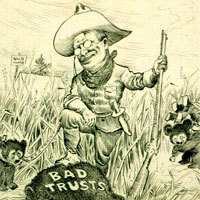 Hepburn Act of 1906:
Expanded the power of ICC, limited RRs ability to give free passes (bribery)
TR discriminated between “Good” and “Bad” Trusts
Northern Securities Company (1902)
TR busted up RR company help by JP Morgan
Upheld by Supreme Court in Northern Securities decision
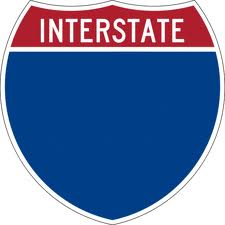 Remember, Congress controls me, not individual states.
Caring for the Consumer
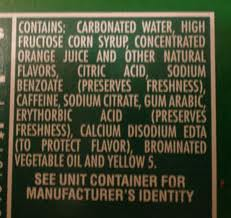 ***The Jungle, Upton Sinclair***
Exposed unsanitary and dirty practices of food industry
Influenced TR to take Action
Meat Inspection Act of 1906:
Meat shipped over STATE lines could be inspected by federal government 
Pure Food and Drug Act of 1906:
Food and drugs must have labels on them
Earth Control
That’s a long way down, roughly 3,000 feet..
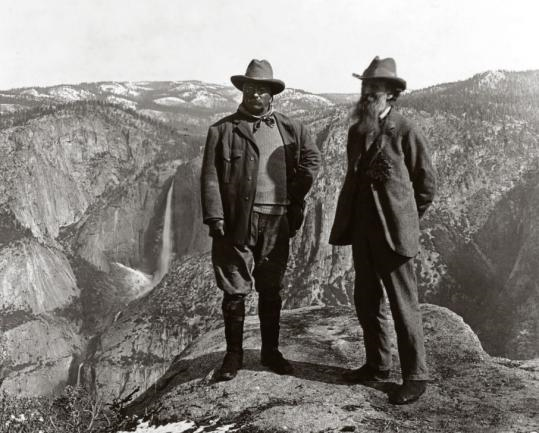 Desert Land Act of 1877:
Government sold land on the condition that owner would irrigate land
Forest Reserve Act:
President can set aside forests and parks
Newlands Act of 1902:
D.C. could use money from sale of land for irrigation projects
Conservation: (Not to be confused with conservative)
Roosevelt’s most enduring achievement, preserving, or conserving land. Think environmentalism
“Roosevelt Panic” of 1907
TR says he won’t run for a 3rd term in 1908
Panic on Wall street hits, Roosevelt blamed for his involvement with industries
Aldrich-Vreeland Act (1908):
Authorized banks to issue emergency currency backed by various collateral
Increases money supply in times of crisis
In theory, more people could have $, $pend it, and help out economy
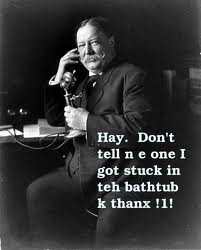 The Rough Rider Thunders Out
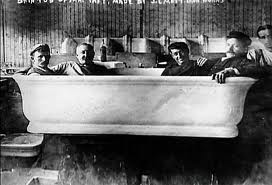 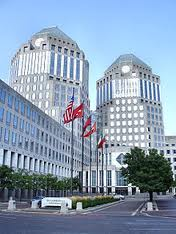 TR handpicks William Howard Taft:
From CINCINNATI!!!
Largest president ever (over 300 LBS!)
Became 10th SC Chief Justice after presidency
Taft one day sent a message that read "Went on a horse ride today; feeling good." Secretary of War Elihu Root replied, "How's the horse?"
Busted more trusts than TR
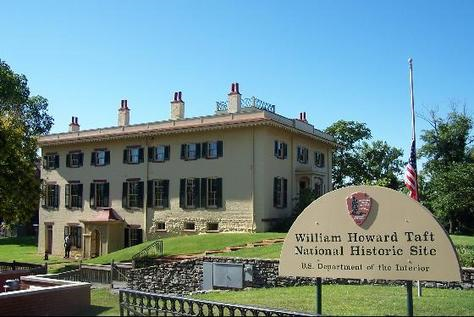 The Dollar Goes Abroad as a Diplomat
Monroe Doctrine:
Since US would not allow foreign intervention in LA, US had to step up
Dollar Diplomacy
Wall Street bankers encourage to invest in areas of strategic concern to the US
Helped other countries, while made $ for US
During early 1900s US becomes heavily involved in LA
Taft Splits the Republican Party
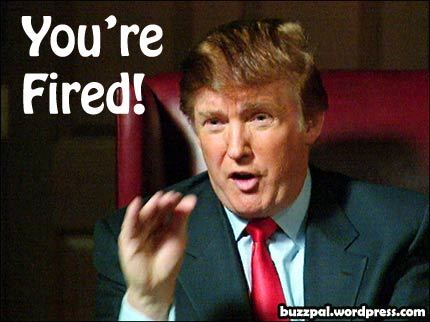 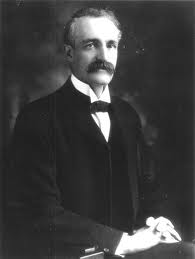 Oh No you didn’t Fat Man!
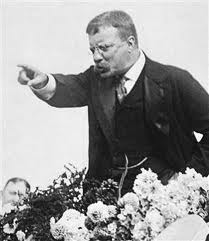 Taft went after some “good trusts” and fired Pinchot – TR’s Chief of Agriculture Department
This INFURIATES TR and makes him want to run again
Loses Republican nomination
TR introduces doctrine of “New Nationalism”
National government should increase its power to remedy economic and social abuses
That’s it!
Subscribe to my channel
Help spread the word – tweet, FB
Questions? Comments? Ideas for videos?
Leave in comments
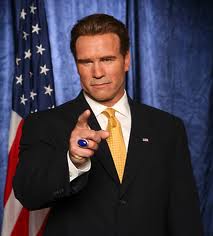 Subscribe! Do it! Do it Now!
Subscribe
Down here!